Interactive Notebooks
for Ms. Freeman's Class
What is an Interactive Notebook (iBook)?
An Interactive Notebook:

is like a personalized textbook that you create
 
helps you keep your notes organized and easy to use
 
is a portfolio to showcase what you've learned in math class
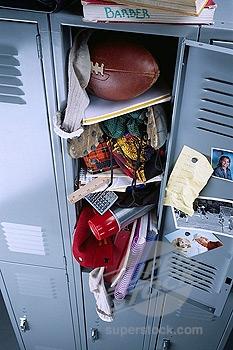 What's the Point?
to help you learn and remember important math concepts
 
allow you to show what you've learned using the RIGHT side of the notebook
 
to react, reflect, organize, and interpret on the LEFT side of the notebook
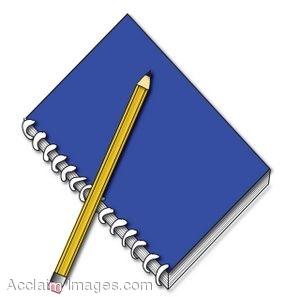 How Does an iBook Work?
Your iBook is set up with a left-side/right side orientation.

The left side is for input, or information that is given to you by Ms. Freeman

The right side is for output, this is where you process what you have learned.
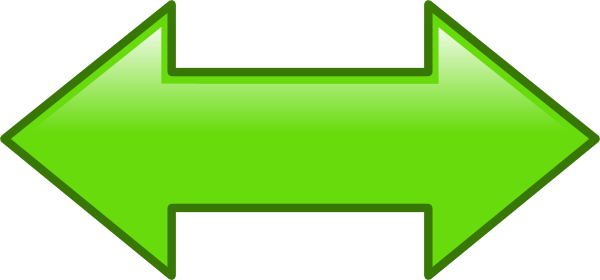 Left-Side/Right-Side Setup
Left Side (Input)


Learning Goal: 
	     this will be the actual language      
       of the Standard

Interactive tool for the concept
        this can include definitions,    
        other tools and examples
Right Side (Output)


 Learning Goal:
       this is the goal in your own      
       words
 
What I Know:
      1-2 sentences on what you know 
      already

What I Learned:
      1-2 sentences explaining any 
      new information learned
 
Proof: 
	   sample problem; explain with     
     pictures and words, too!

Reflection: 
      reflect any way you choose – for 
      example….
Reflection options:
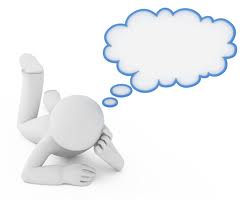 poem
 summary paragraph
 rap/song
 crosswords - vocabulary
 picture of math in action
 ideas about activity/lesson
    How can it be improved?
 anything creative that you can think of…. as long as it is a reflection of the days work.
Traffic Light Comprehension Dot
When you have finished with the reflection, place a comprehension dot next to the page number.

GREEN: Go! Ready to move on.

YELLOW: Slow down! Need to review.

RED: Stop!
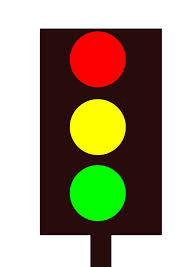 What Do I Need to Get Started?
To make your iBook, you'll need the following materials:

 composition book
  
colored pencils 
 
scissors 

highlighter
 
tape
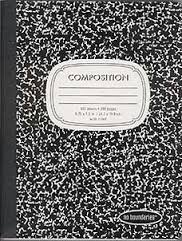 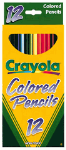 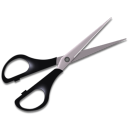 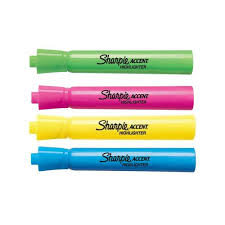 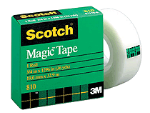 Hint: Use a plastic cup to hold your materials in your study space at home. 
For class work, the materials are provided through community supplies, so there is no reason to travel with them in your backpack.
How Will I Be Graded?
You are responsible for:
making sure your iBook has all items (even when you are absent)
assignments
class work
notes
etc.
 
keeping Table of Contents up to date
 
dating and numbering all pages
 
keeping notebook neat and organized
 
You can take the iBook home, but it MUST be brought to class EVERY DAY
EVERY
DAY!!!!
What Happens If I Am Absent?
See a trusted friend to copy notes
 
Check Ms. Freeman’s copy of the iBook to see what yours should look like

Get any interactive tools you need from the bottom drawer of the rainbow cart
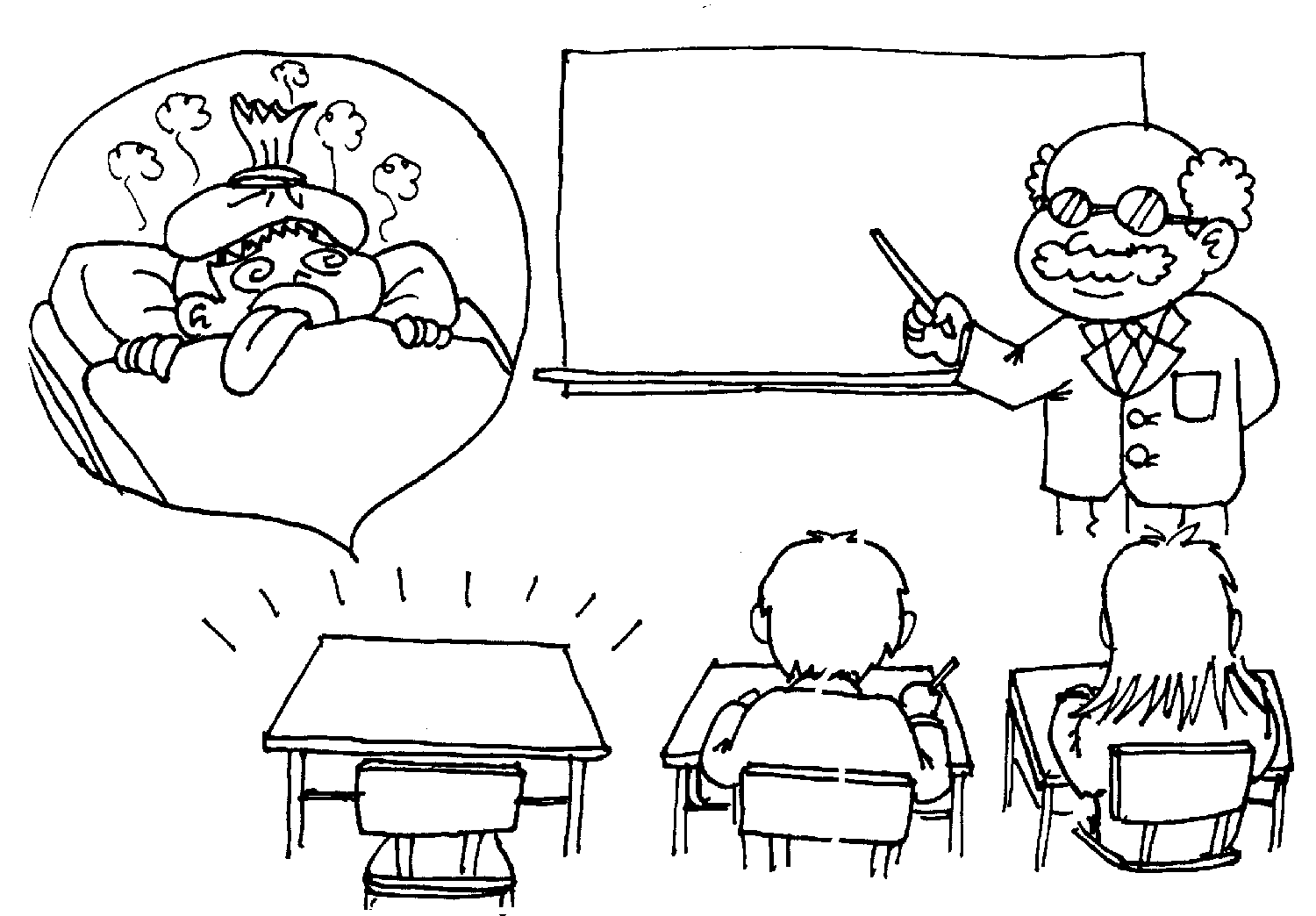 What If I Lose My Interactive Notebook?
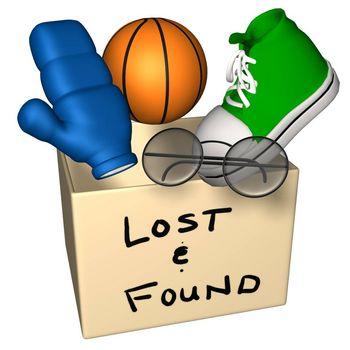 Tell me as soon as possible! 
 
Do not quit working on assignments 
 
Come to school early or stay after school to get help rebuilding your notebook  

Collect interactive tools from the bottom drawer of the rainbow cart